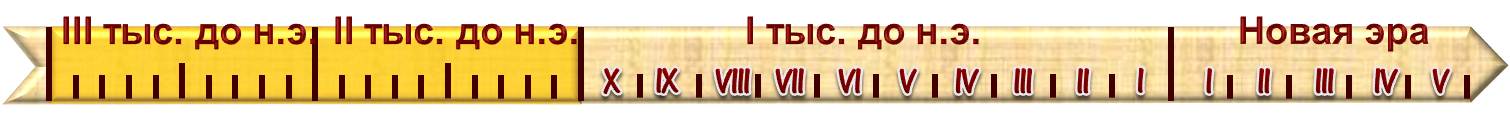 БОГИ ДРЕВНЕГО ЕГИПТА
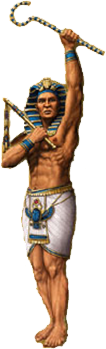 Образовательная система «Школа 2100». 
Данилов Д.Д. и др. Всеобщая история. 5-й класс. История Древнего мира. §8. 
Автор презентации: Казаринова Н.В. (учитель, г. Йошкар-Ола).
© ООО «Баласс», 2012
[Speaker Notes: Адрес рисунка http://egypt.bn.by/images/pharaoh.gif
Рисунок фона (скарабеев) - http://egypt.bn.by/images/logo_1.gif]
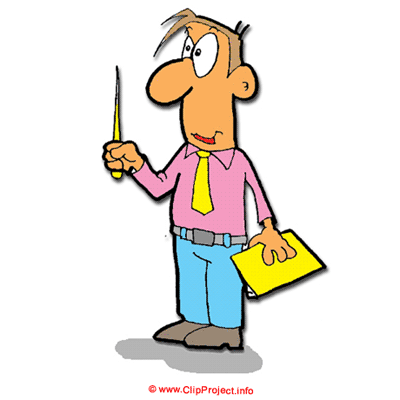 ОПРЕДЕЛЯЕМ ПРОБЛЕМУ
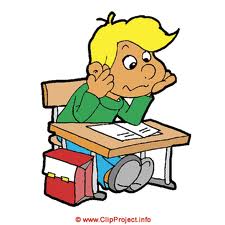 Люди везде и всегда думают одинаково! Так что древние египтяне думали точно, как мы, не было никаких отличий.
А ты знаешь, что египтяне больше всего на свете ценили свои гробницы и ради них были готовы идти на любой риск?
Какое противоречие смутило Антошку?
Какой возникает вопрос? Сравни его с авторским.
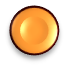 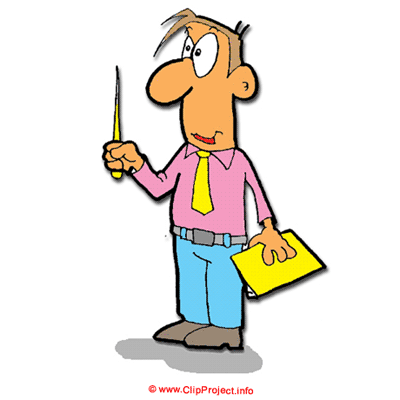 ОПРЕДЕЛЯЕМ ПРОБЛЕМУ
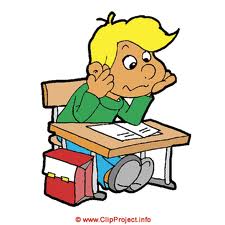 ПОЧЕМУ ЕГИПТЯНЕ БОЯЛИСЬ ПОГРЕБЕНИЯ НА ЧУЖБИНЕ?
ВАША ФОРМУЛИРОВКА ПРОБЛЕМЫ МОЖЕТ НЕ СОВПАДАТЬ С АВТОРСКОЙ. ПОЖАЛУЙСТА, ВЫБЕРИТЕ В КЛАССЕ ТУ ФОРМУЛИРОВКУ, КОТОРАЯ ВАМ НАИБОЛЕЕ ИНТЕРЕСНА!
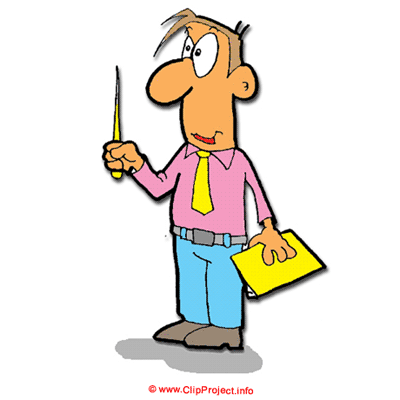 ВСПОМИНАЕМ ТО, ЧТО ЗНАЕМ
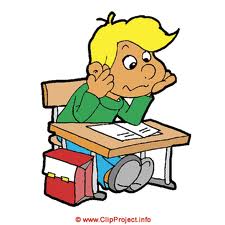 Что и почему обожествляли первобытные охотники (§3), земледельцы? (§5) От каких сил природы зависела жизнь египтян? (§7)
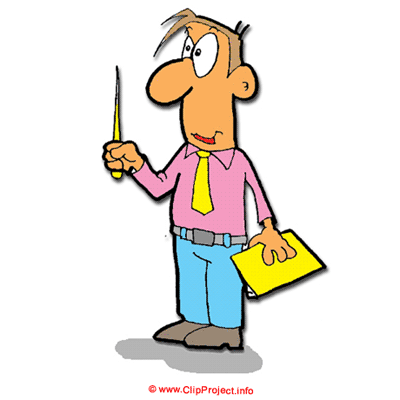 ВСПОМИНАЕМ ТО, ЧТО ЗНАЕМ
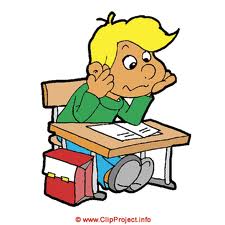 Необходимый уровень. С помощью стрелок соедини понятия с их определениями.
Повышенный уровень. Впиши в первую колонку недостающее понятие.
[Speaker Notes: Анимация поставлена на щелчок. Происходит выцветание задания и появление таблицы. Заполнение таблицы в режиме просмотра происходит при использовании встроенных средств Microsoft PPT]
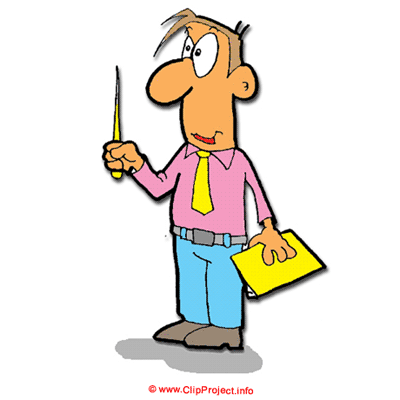 ОТКРЫВАЕМ НОВЫЕ ЗНАНИЯ
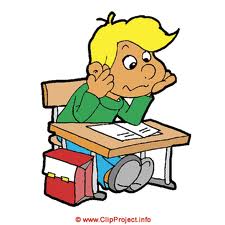 1. ВЗГЛЯД НА МИР ИЗ ДРЕВНЕГО ЕГИПТА
2. ЖИВОЙ БОГ ЕГИПТА
3. «КНИГА МЁРТВЫХ»
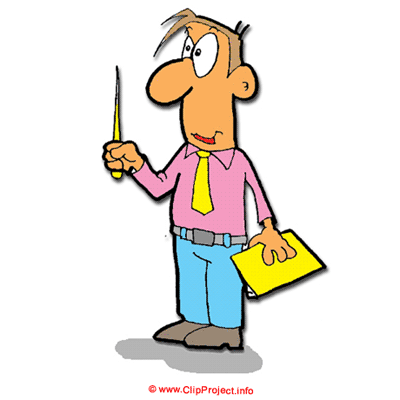 ВЗГЛЯД НА МИР
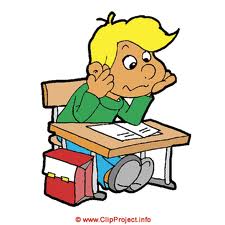 Каких богов и почему египтяне почитали больше всего?
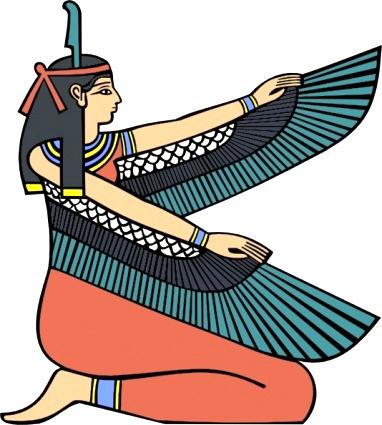 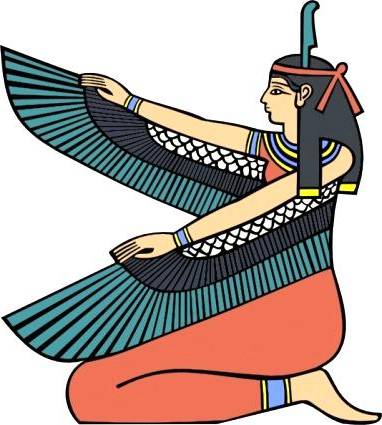 [Speaker Notes: Адрес рисунка http://www.easyvectors.com/assets/images/vectors/afbig/maat-clip-art.jpg (свободная лицензия)]
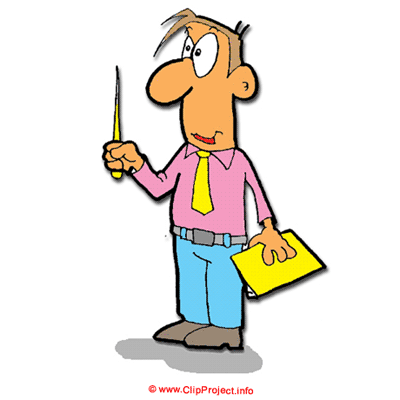 ВЗГЛЯД НА МИР
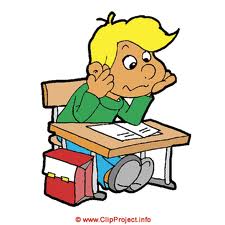 Повышенный уровень. Используя текст учебника, запиши, чем отличались религиозные представления египтян от верований первобытных охотников.
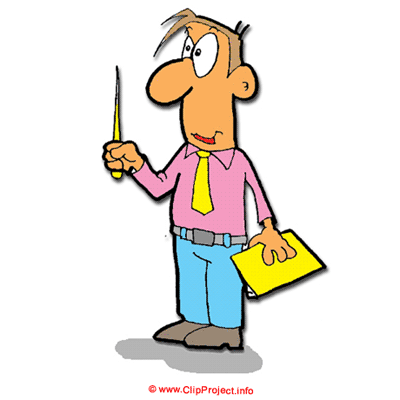 ВЗГЛЯД НА МИР
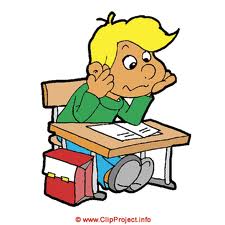 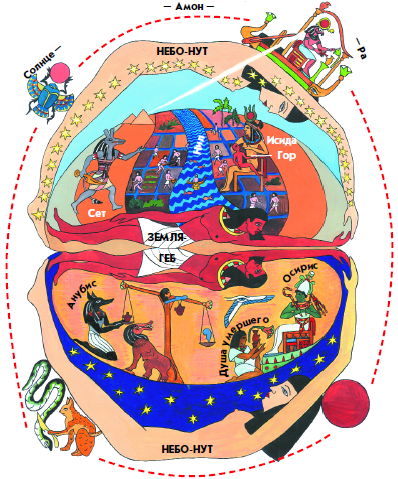 На какие части делили мир египтяне? 
	Определи, каким богам должны были молиться египтяне ради урожая, за души умерших родителей.
[Speaker Notes: Анимация поставлена на щелчок. Происходит выцветание задания и появление рисунка со стр. 62]
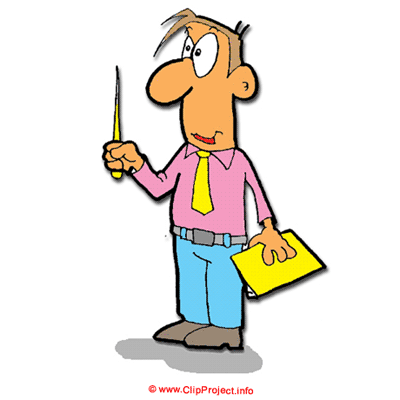 ЖИВОЙ БОГ ЕГИПТА
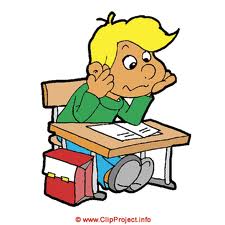 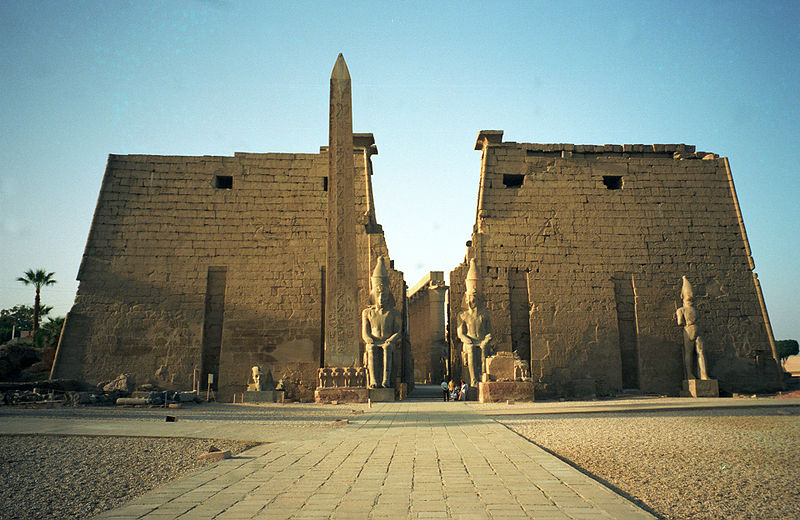 Зачем египтяне строили храмы? Сделай вывод по проблеме.
Ворота Луксорского храма.
[Speaker Notes: Адрес рисунка http://upload.wikimedia.org/wikipedia/commons/thumb/7/7a/Luxor07%28js%29.jpg/800px-Luxor07%28js%29.jpg.
Автор Jerzy Strzelecki. Лицензия на стр. http://commons.wikimedia.org/wiki/File:Luxor07(js).jpg?uselang=ru]
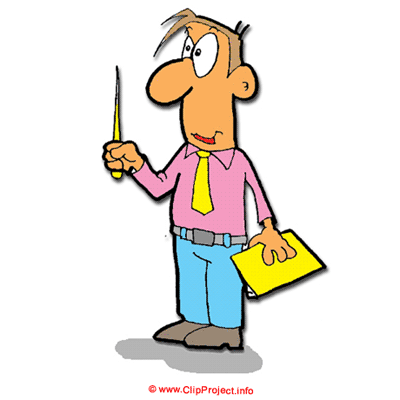 ЖИВОЙ БОГ ЕГИПТА
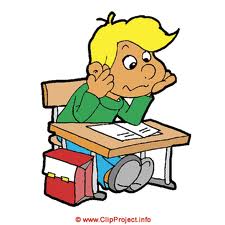 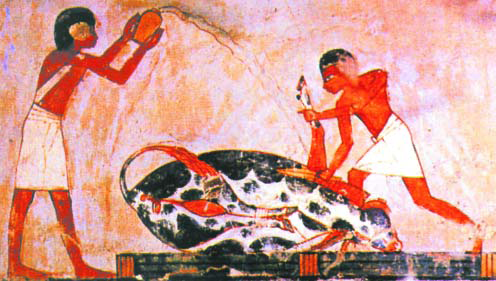 Жрец в маске Анубиса готовит мумию. 
Из «Книги мёртвых»
Заклание и очищение жертвенного быка.
Древнеегипетский рисунок
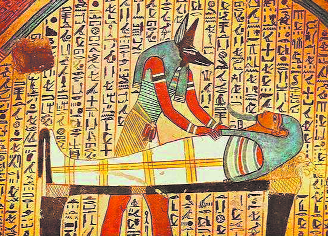 [Speaker Notes: Кнопка «i» - гиперссылка на скрытый слайд (№12) с изображением верховной триады Древнего Египта – Осирис, Исида, Гор.]
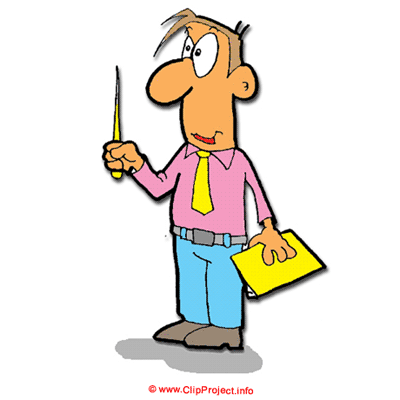 ЖИВОЙ БОГ ЕГИПТА
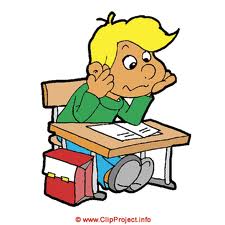 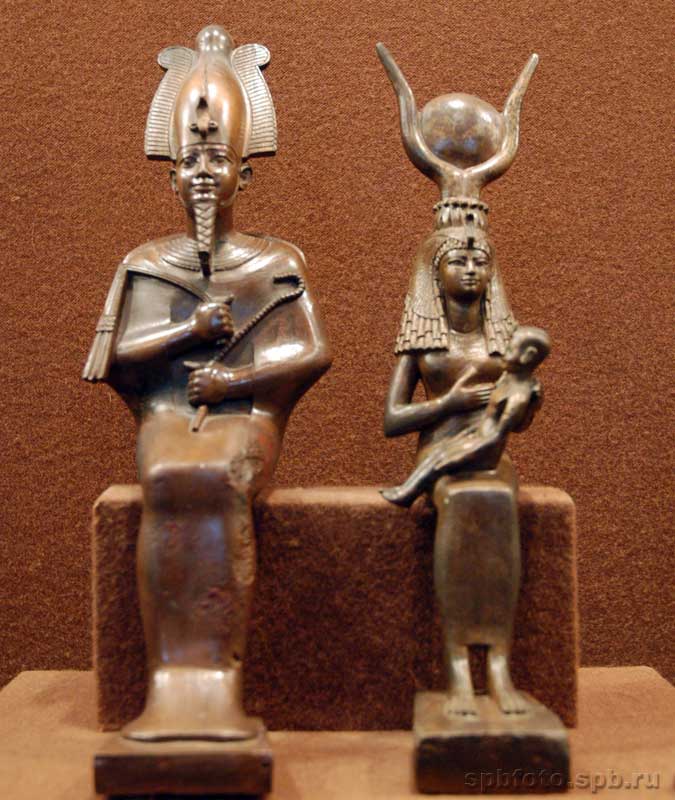 Боги Древнего Египта. Осирис и Исида
[Speaker Notes: Адрес рисунка http://www.spbfoto.spb.ru/foto/data/media/32/statuets3.jpg (Эрмитаж. Зал Древнего Египта)]
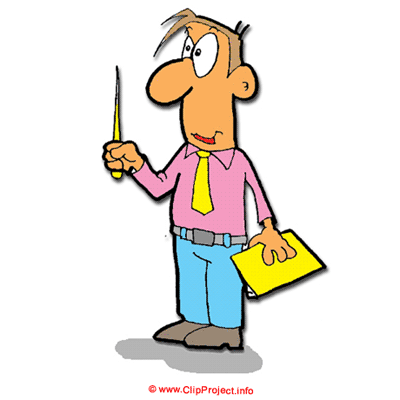 «КНИГА МЁРТВЫХ»
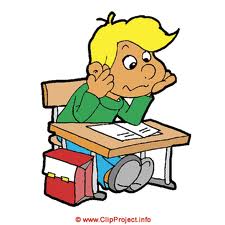 Насколько совпадает твоё (человека XXI века) понимание добра и зла с представлениями древних египтян?
	Сделай вывод: почему египтяне боялись умереть на чужбине?
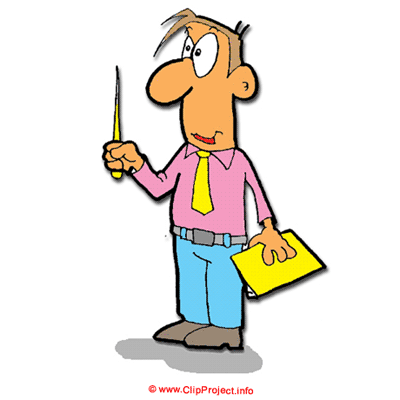 «КНИГА МЁРТВЫХ»
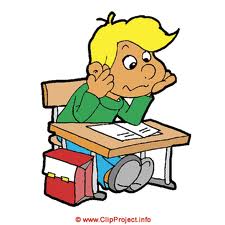 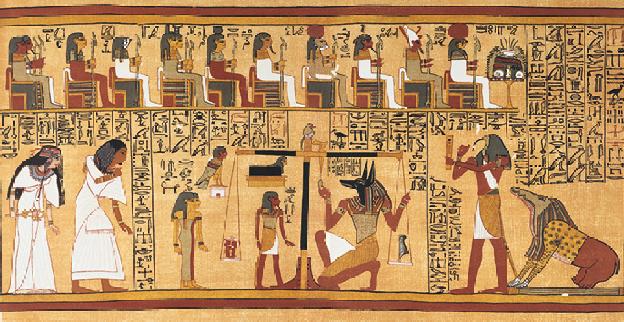 Тот и Анубис взвешивают сердце покойного.
Древнеегипетская «Книга мёртвых».
[Speaker Notes: Адрес рисунка: http://upload.wikimedia.org/wikipedia/commons/a/a6/Bookdead.jpg (рисунок в общественном достоянии)]
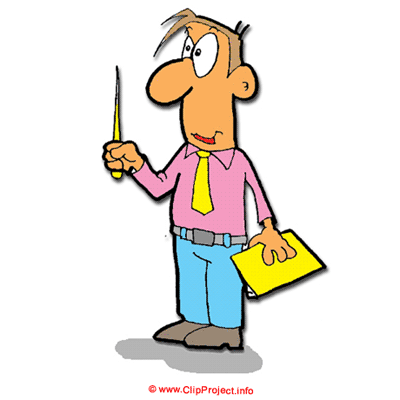 ОТКРЫВАЕМ НОВЫЕ ЗНАНИЯ
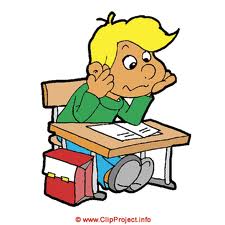 ЯЗЫЧЕСКАЯ РЕЛИГИЯ ДРЕВНИХ ЕГИПТЯН УЧИЛА ПРАВИЛАМ ЖИЗНИ В ПРИРОДЕ И ОБЩЕСТВЕ
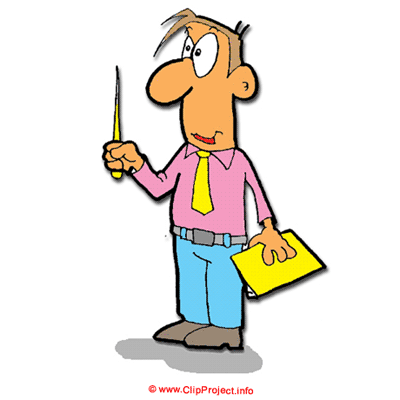 ПРИМЕНЯЕМ НОВЫЕ ЗНАНИЯ
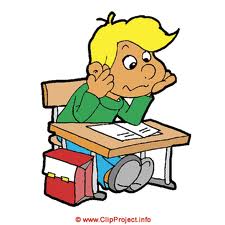 Чем религиозные представления египтян отличаются от верований первобытных охотников ледникового периода? (§3)
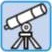 В своей тетради или текстовом редакторе на компьютере начни заполнять таблицу:
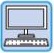 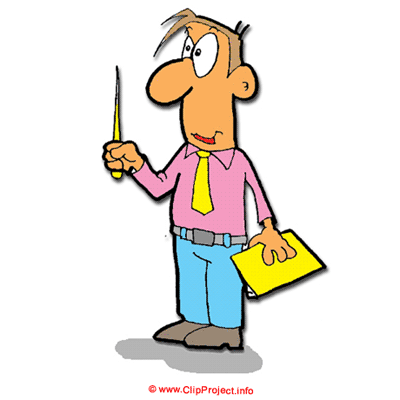 ПРИМЕНЯЕМ НОВЫЕ ЗНАНИЯ
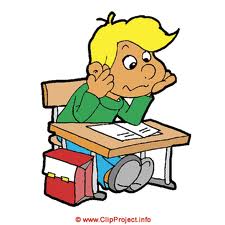 Насколько совпадают твои (человека XXI века) представления о добре и зле и представления древних египтян?
Необходимый уровень. Запиши в таблицу своё мнение и приведи один аргумент в его поддержку.
Повышенный уровень. Приведи два-три аргумента в поддержку своего мнения.